Hobby Electronics for Outreach and Research
Stefan KrastanovEngineering Day at Yale(under the patronage of Yale SWE)
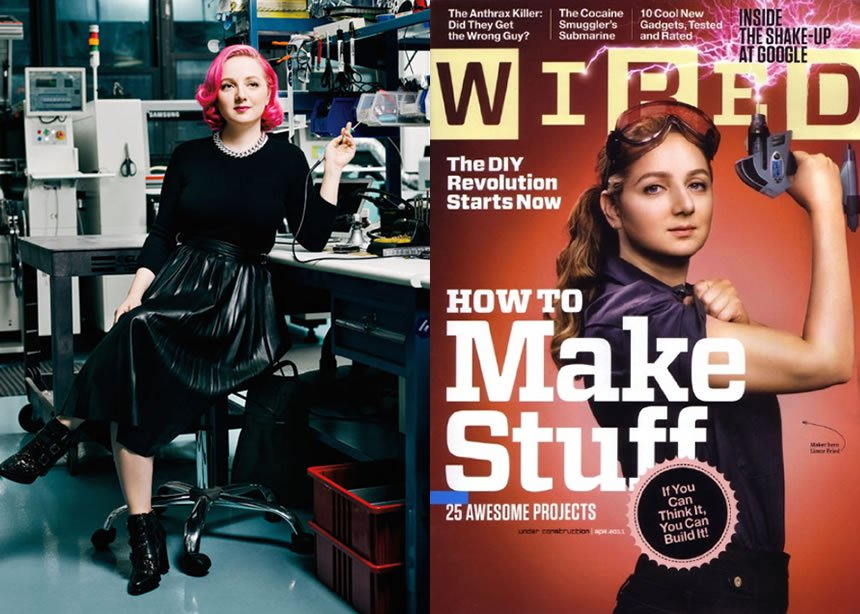 The Maker Movement
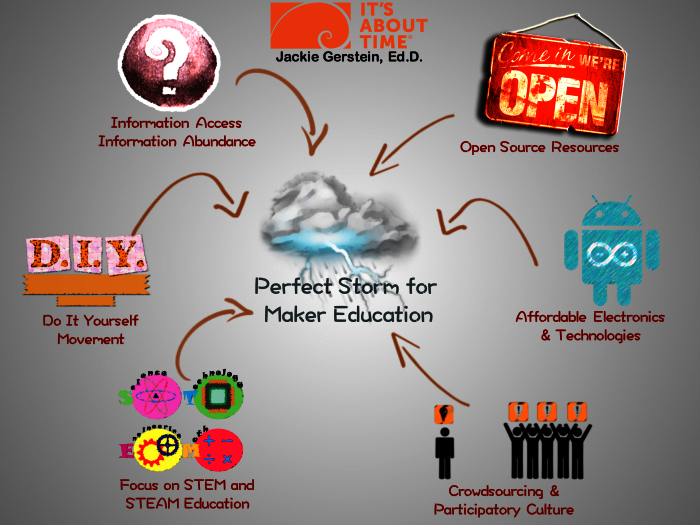 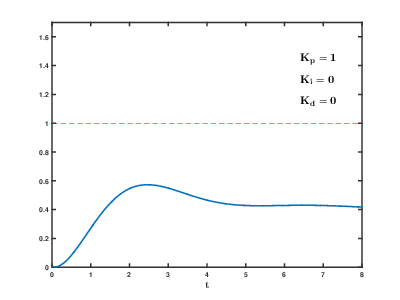 Theory
With examples from Engineering Day outreach events!
A Bit of Theory (Control Theory)
Quick and dirty: (on-off control)
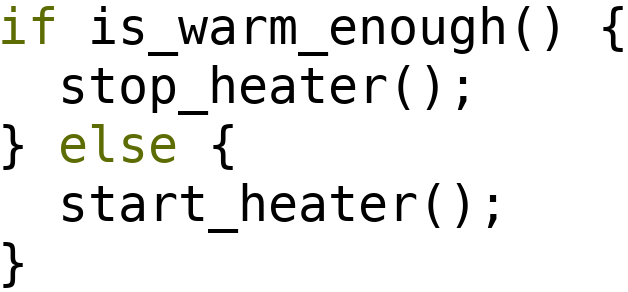 Feedback loop:
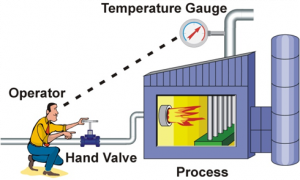 A bit more advanced and precise:PID loops,transfer functions,Laplace transforms,and other fun stuff
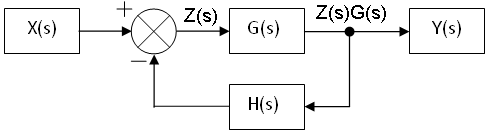 Control Theory ExampleLight Tracking Automaton (on-off control)
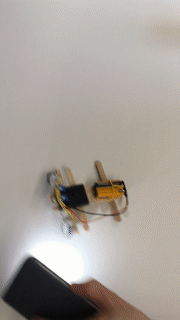 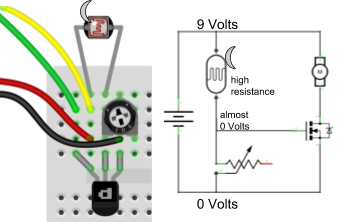 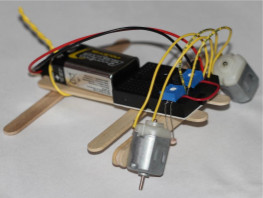 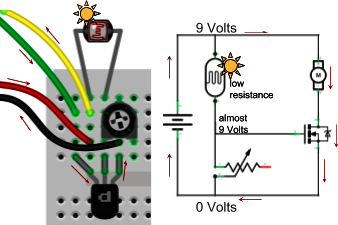 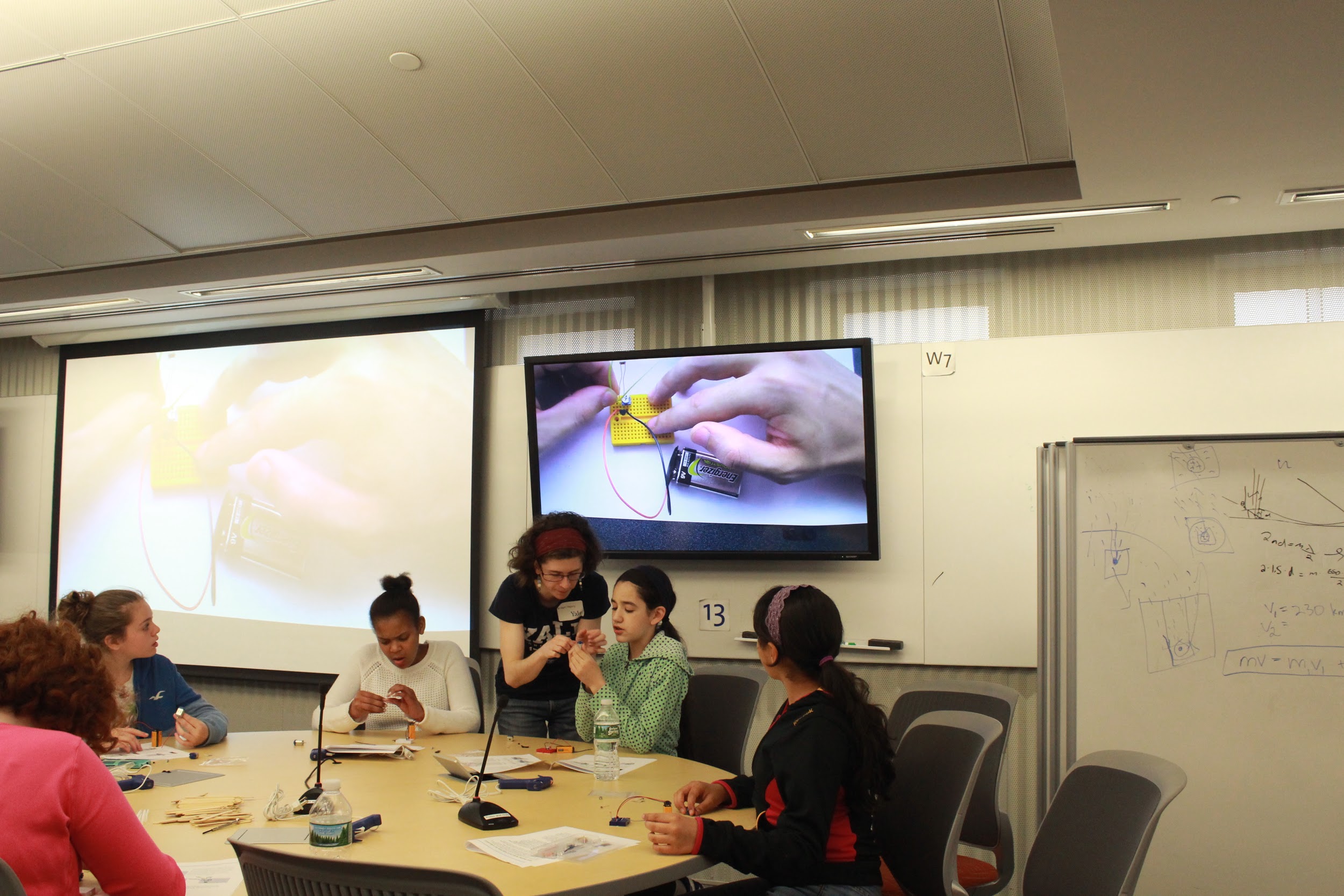 Control Theory ExampleAutomated Garden (on-off control)
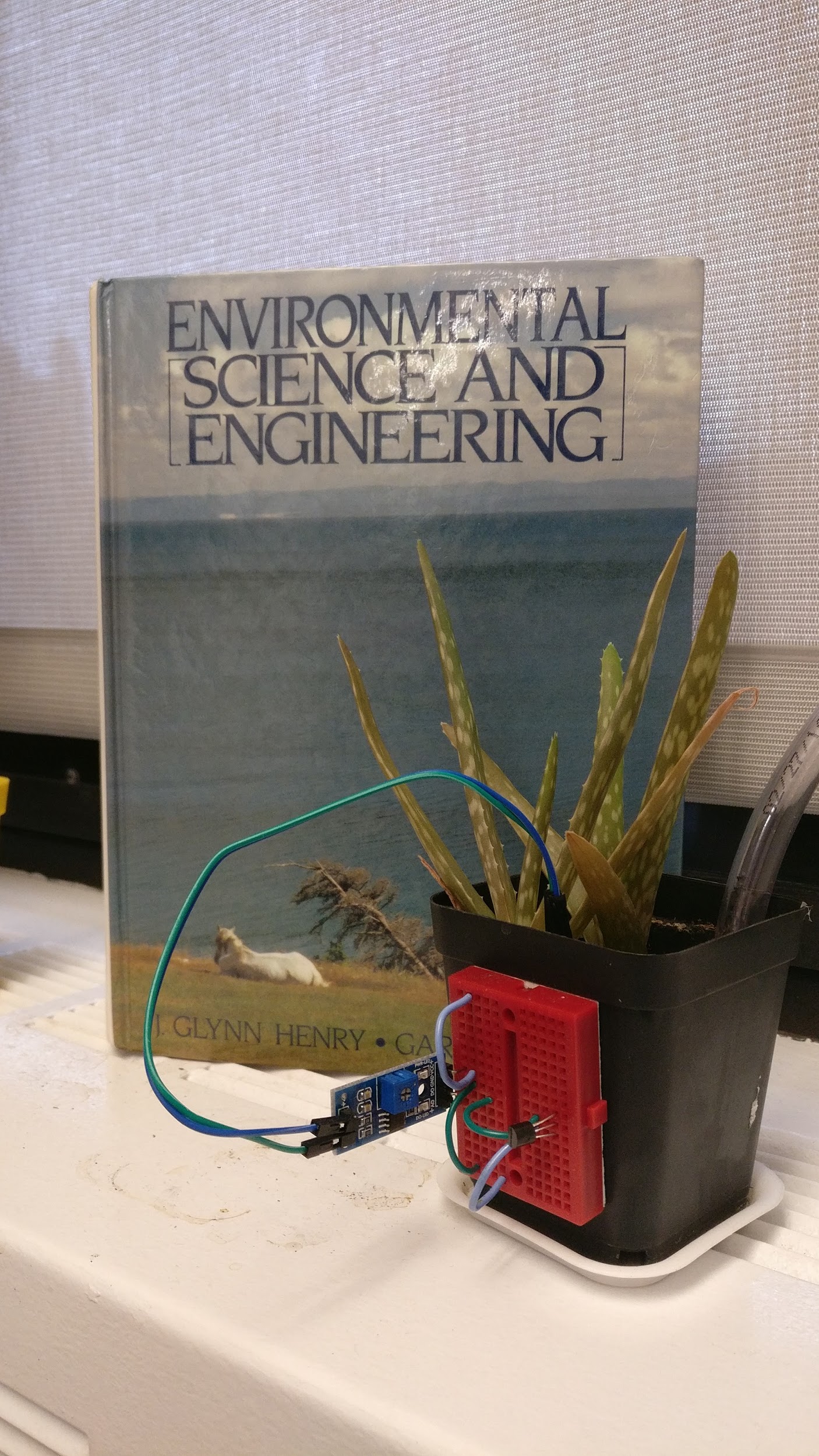 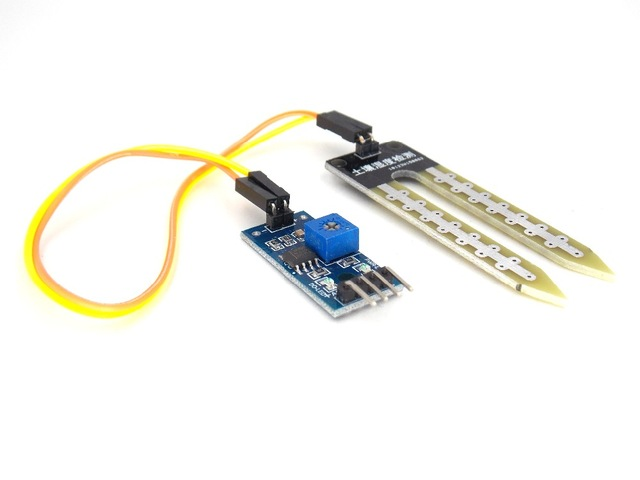 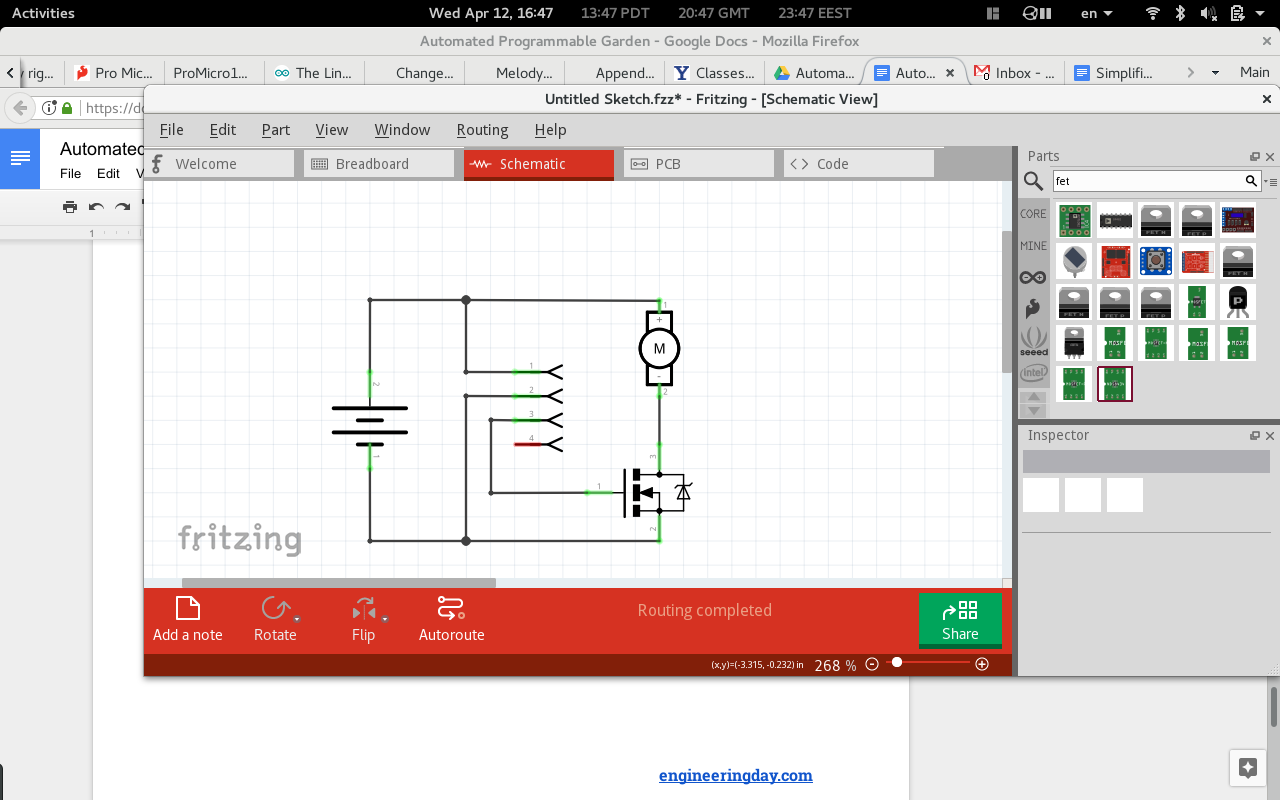 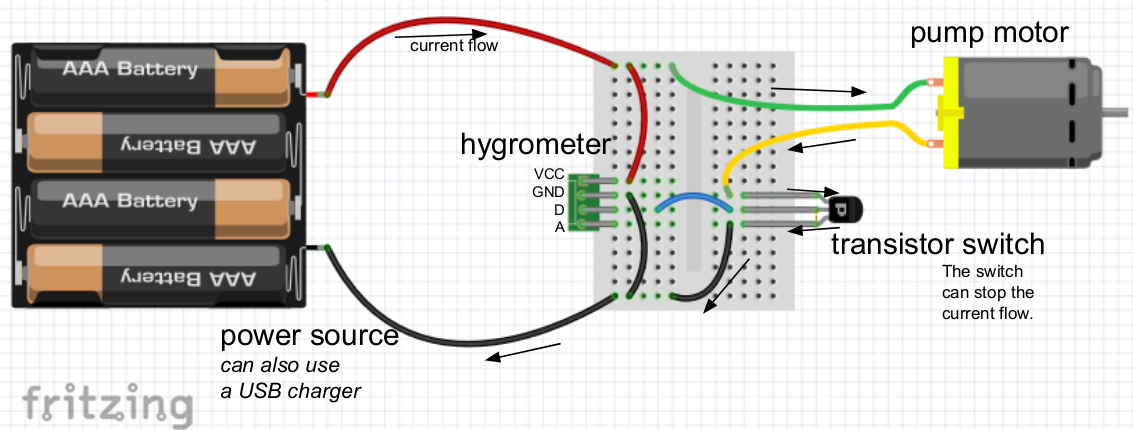 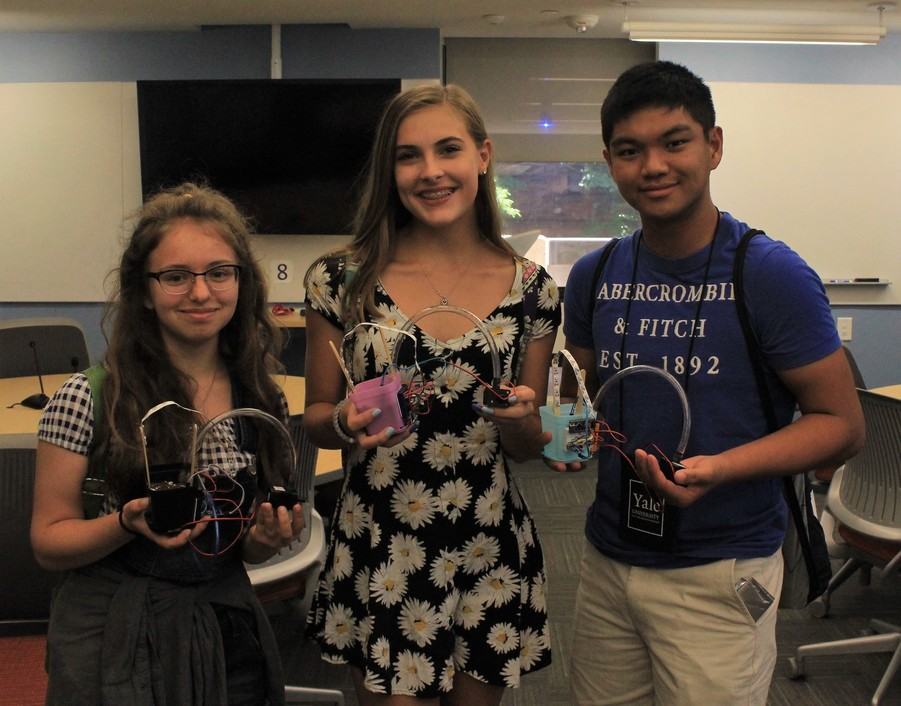 A Bit of Programming (The Event Loop)
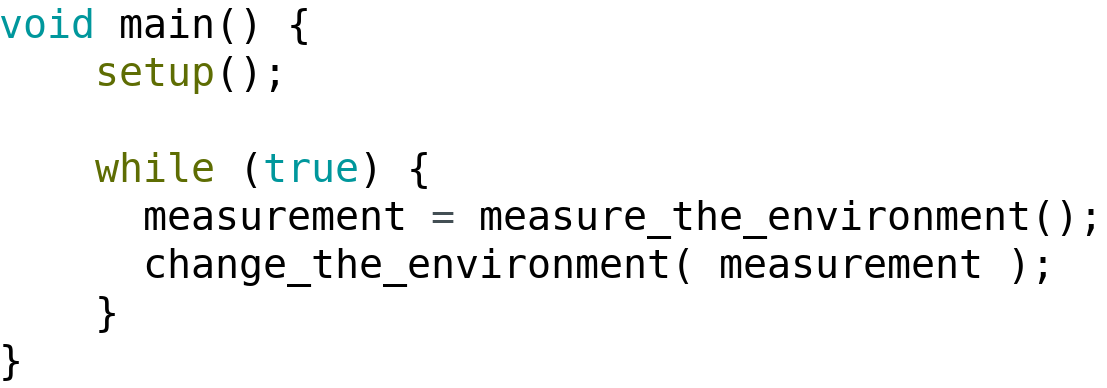 Not covered, but interesting: threads, concurrent programming, timers, interrupts...
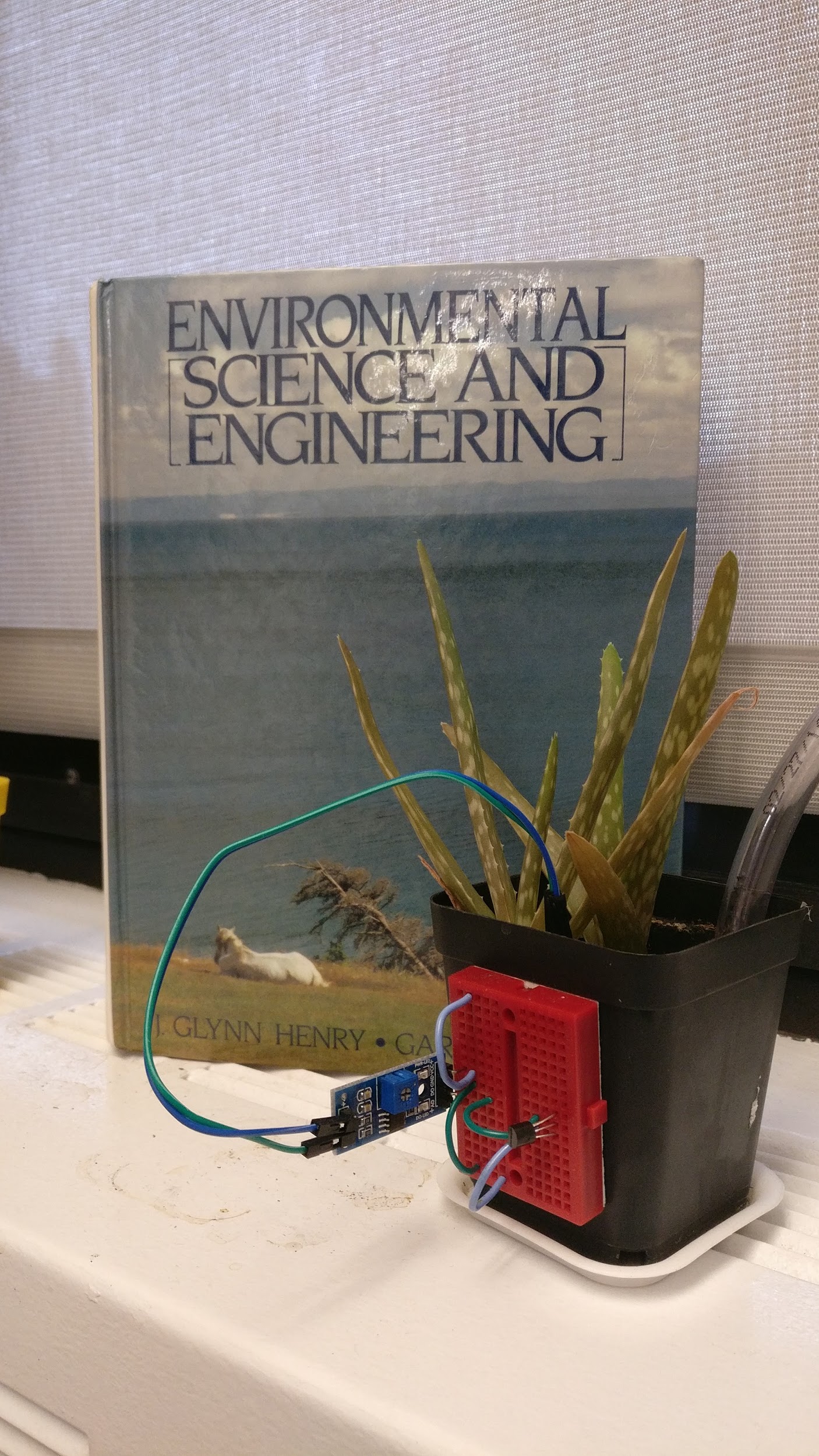 Event Loop ExampleAutomated Garden (a programmable version)
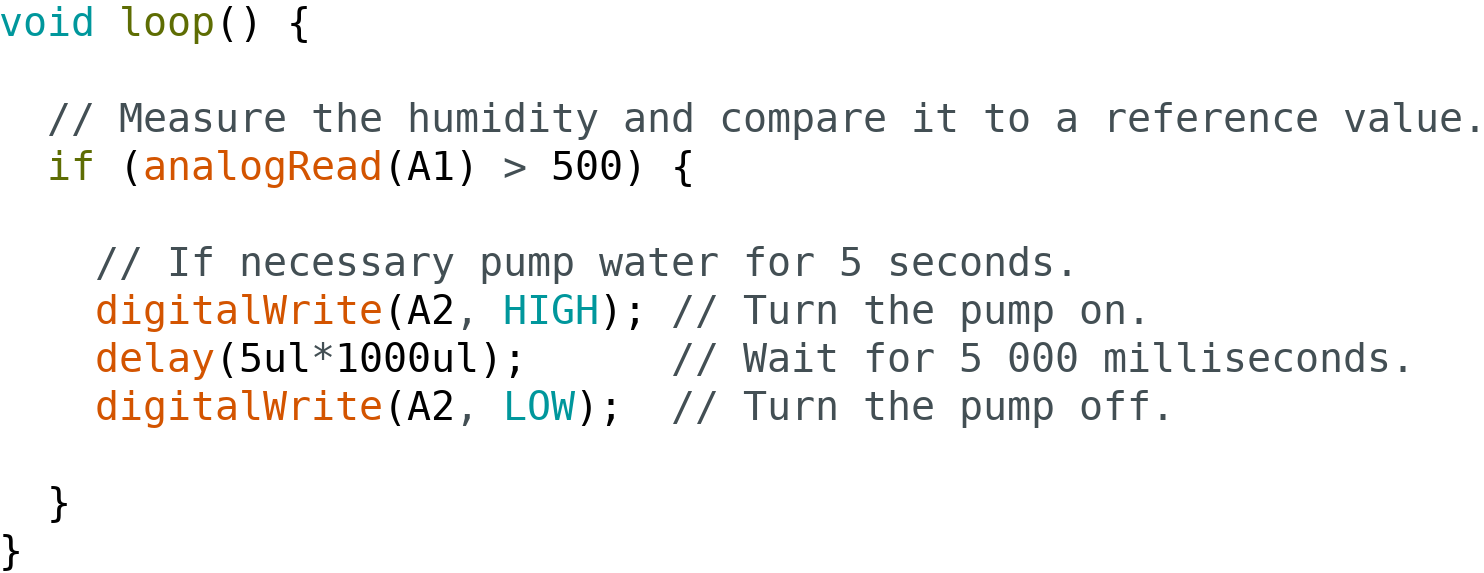 Event Loop ExampleMotion Sensing LED Bracelet
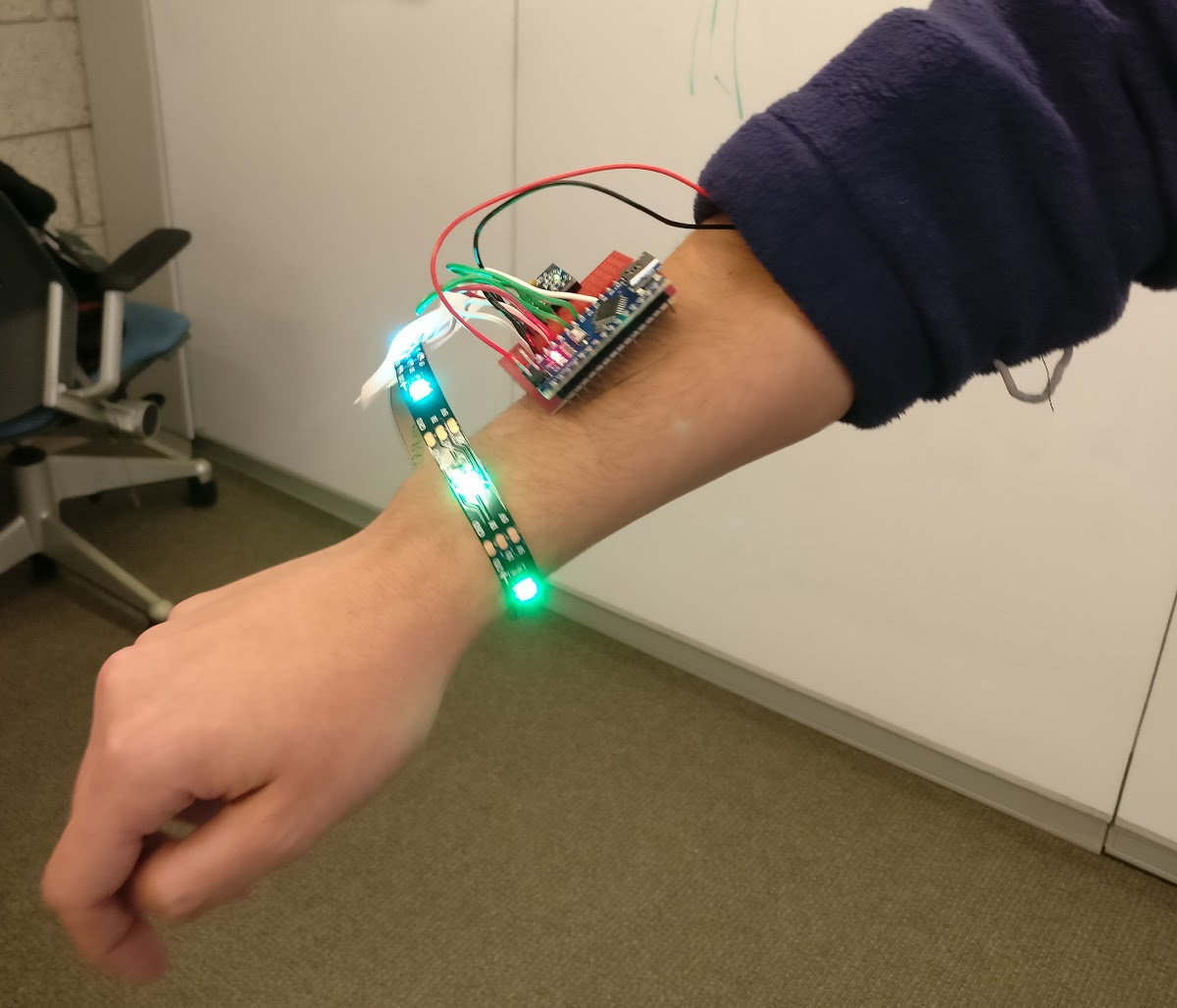 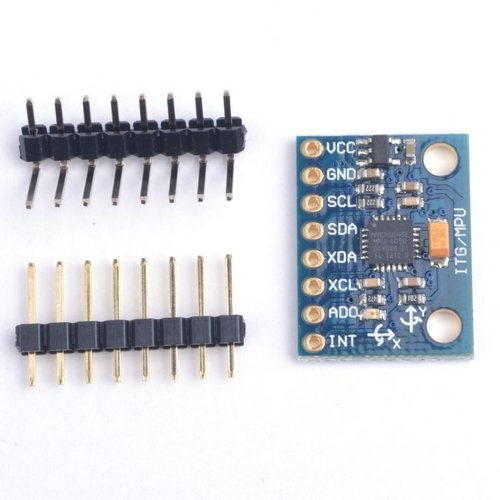 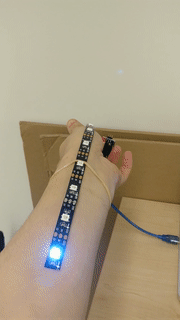 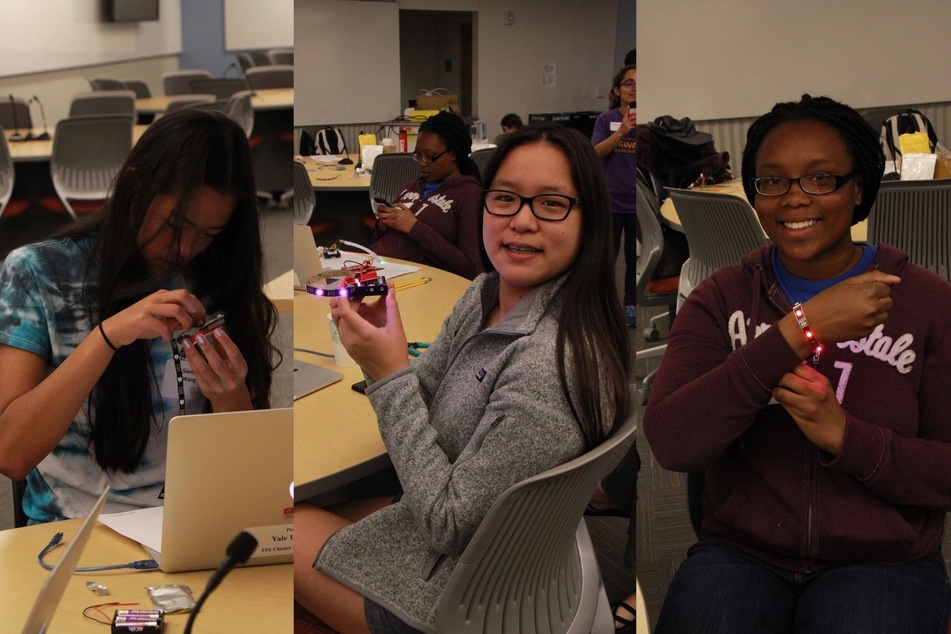 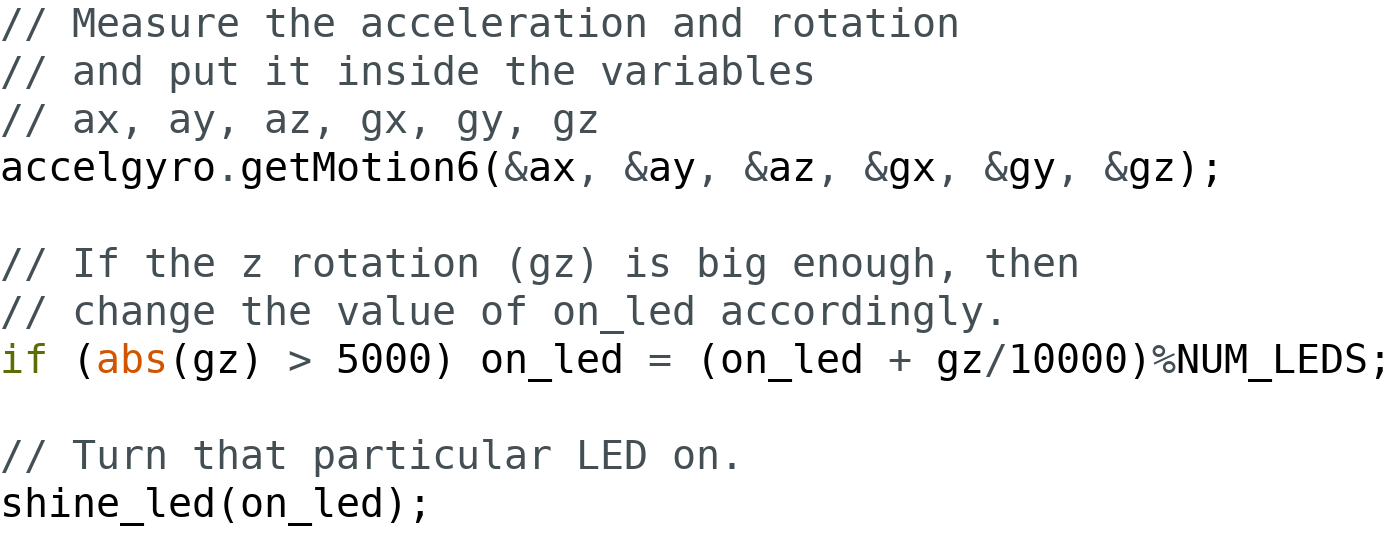 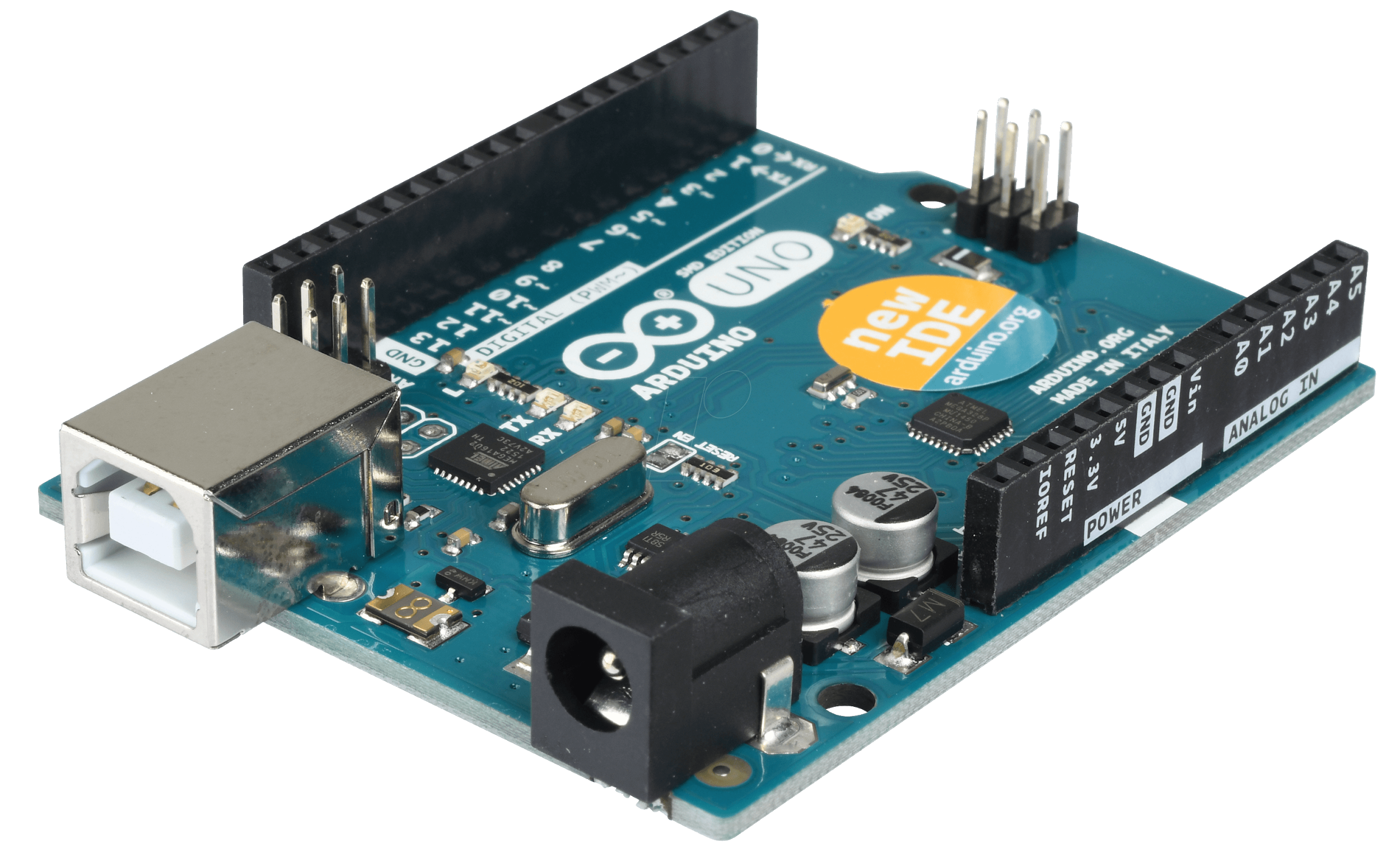 Arduino
The Rock Star of Hobby Electronics
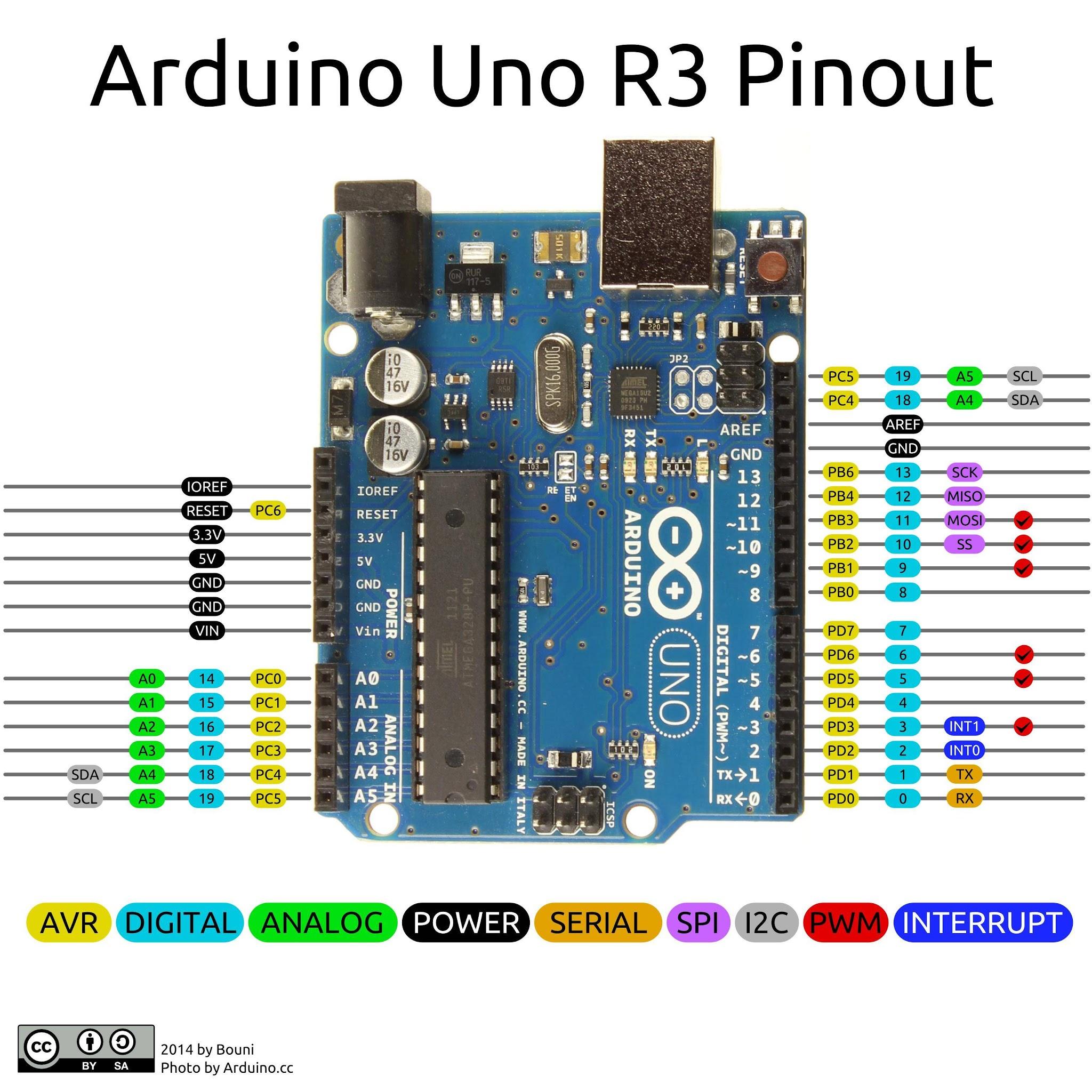 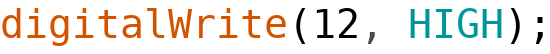 Arduino
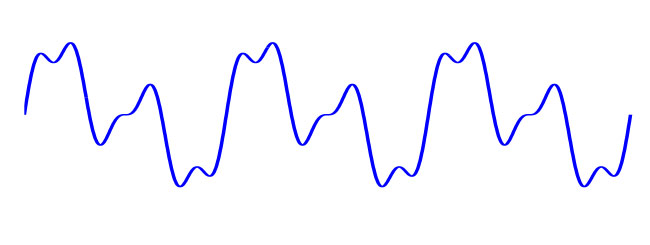 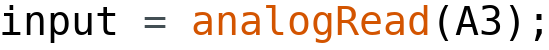 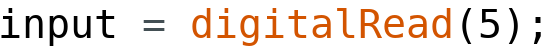 Where to Get Materials?
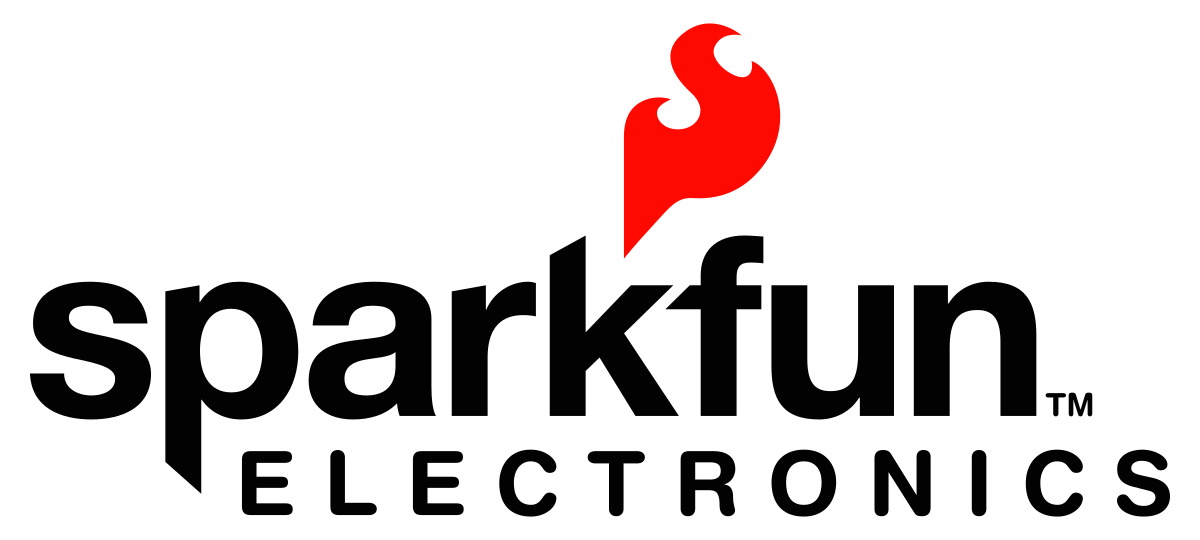 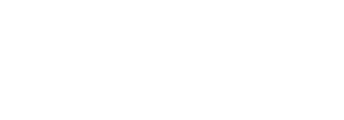 And support!
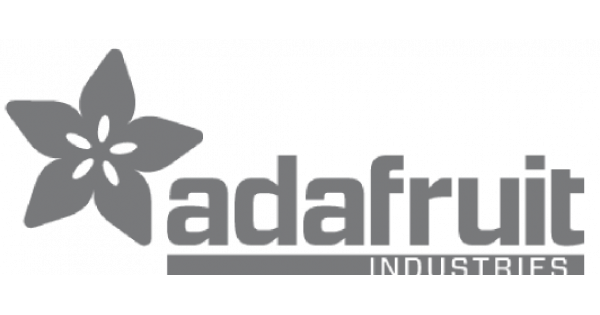 Adafruit
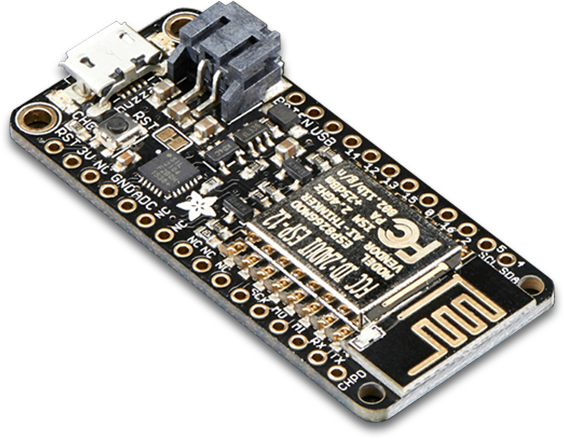 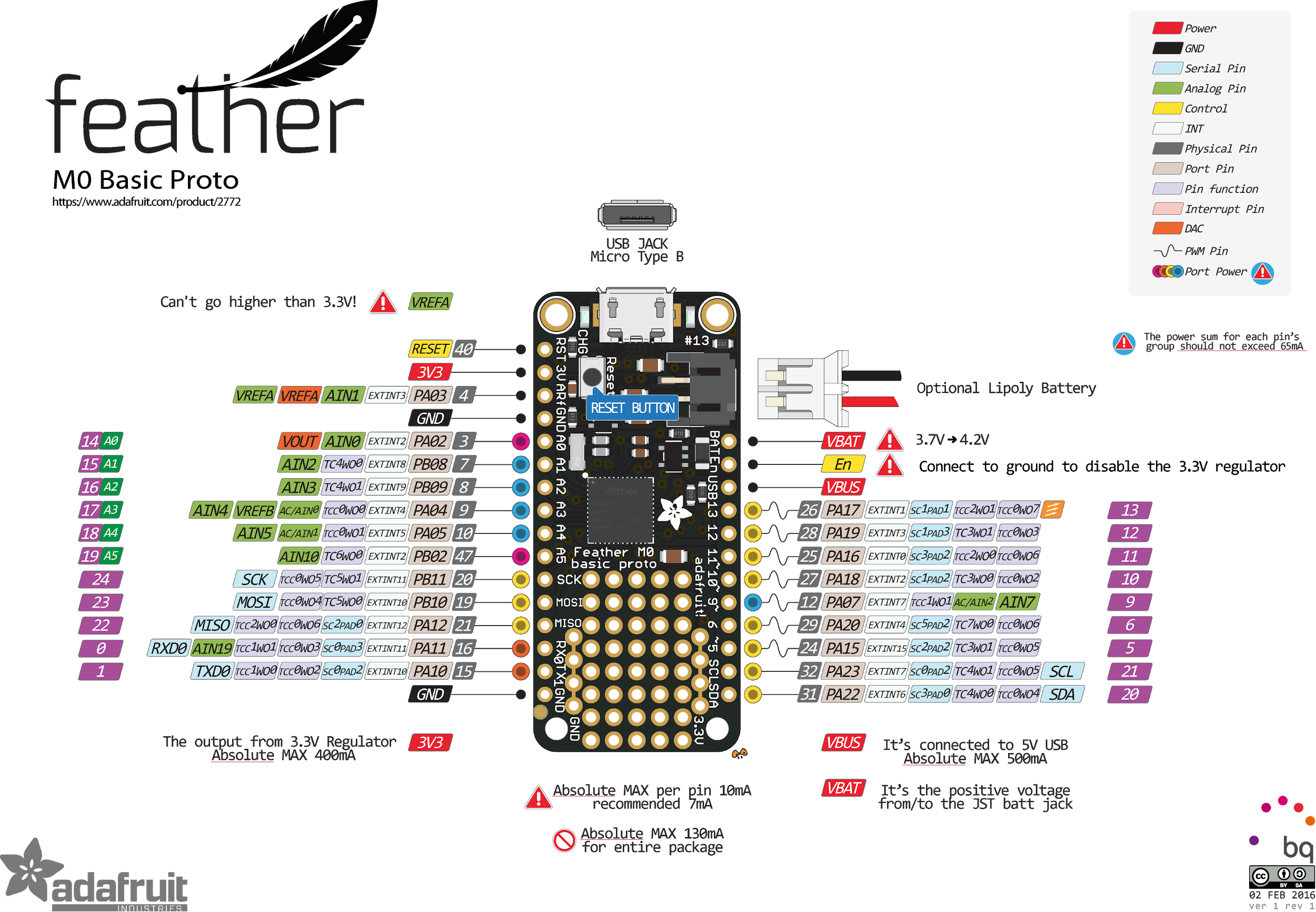 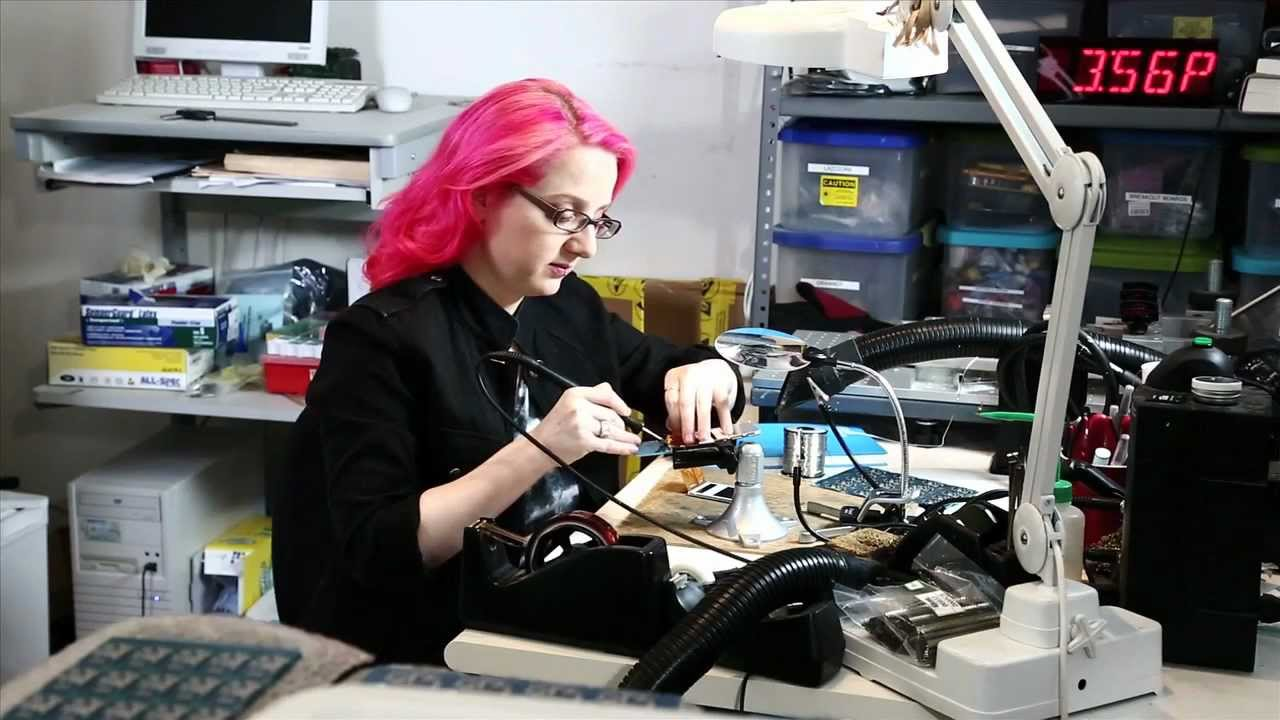 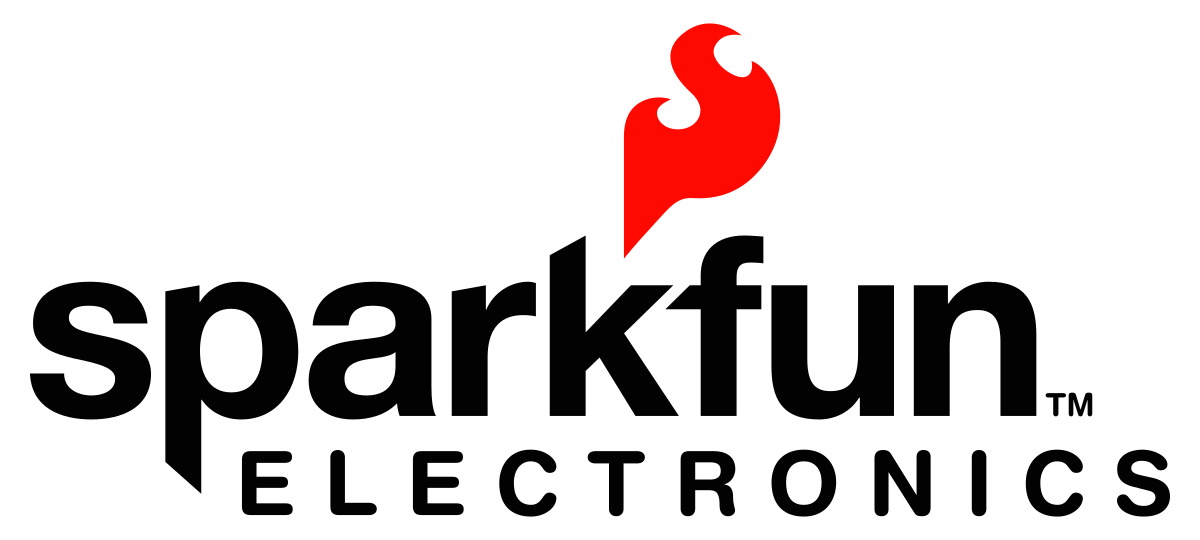 Sparkfun
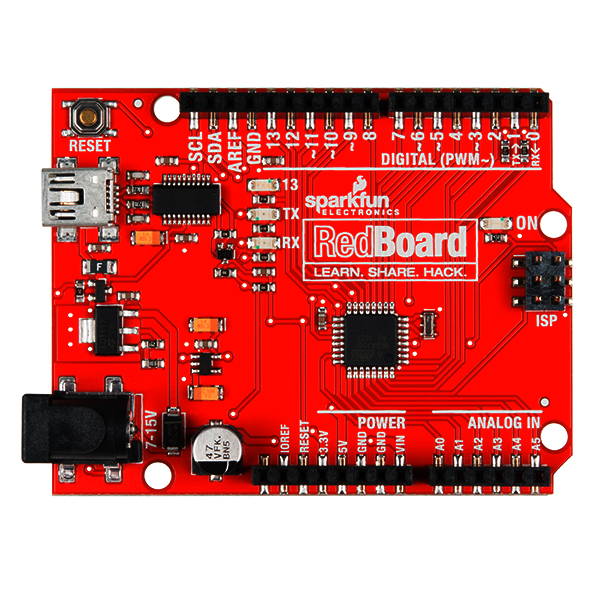 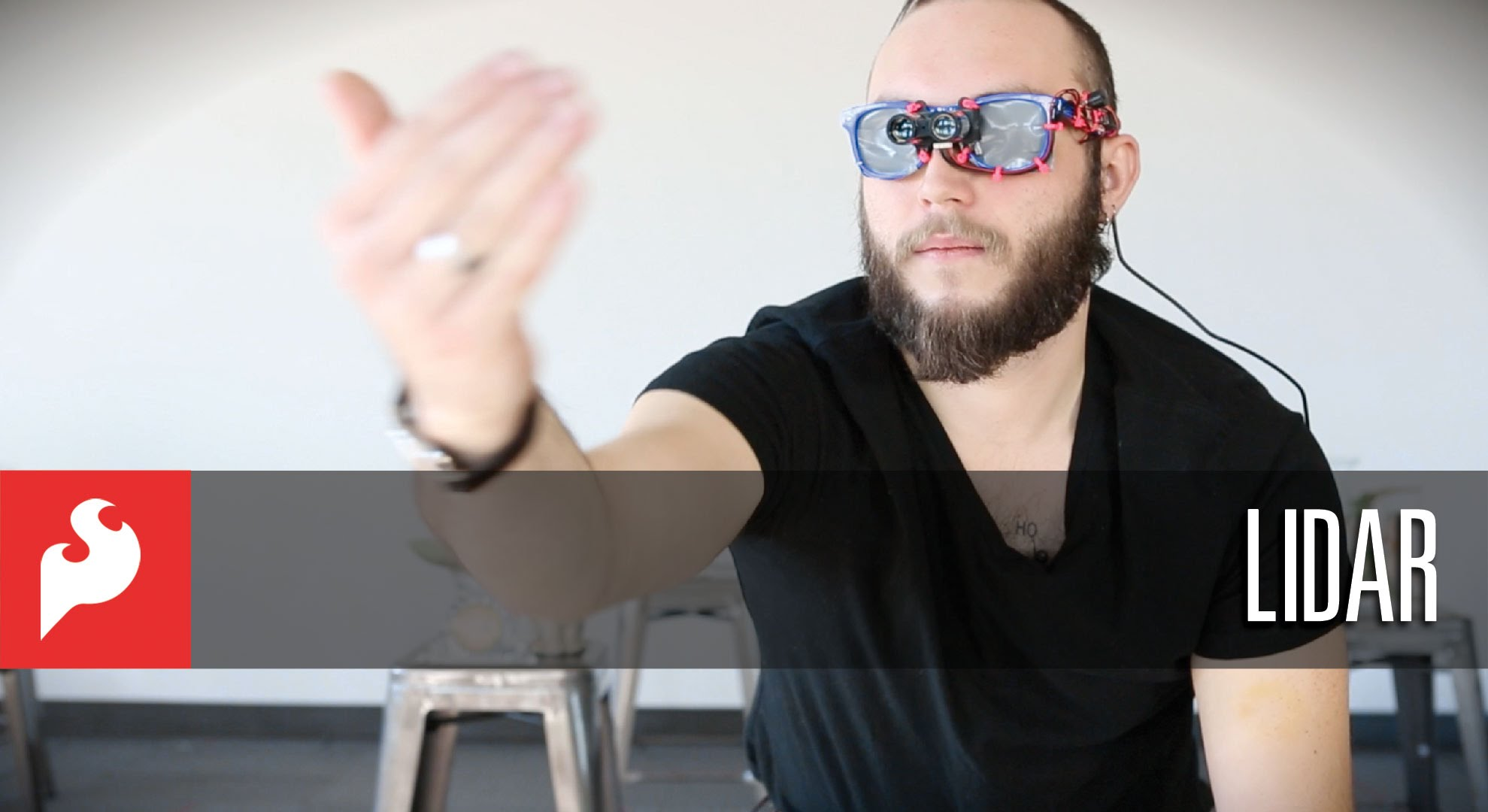 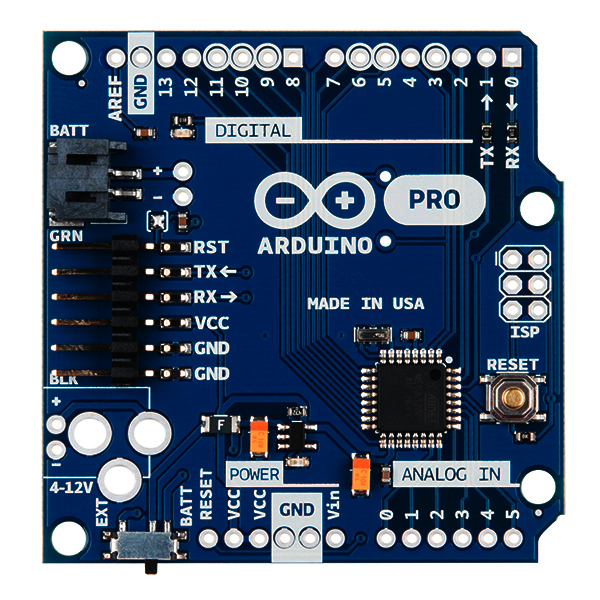 Others (not exhaustive (please do not be angry))
Electronics
(quality and documentation, but requires some expertise) Digikey, Mouser
(a ton of weird gadgets for any project) Seeed Studio, Pololu
(cheap, bulk, but you do not know what you will get) Aliexpress, Amazon
Fabrication
(circuitry, electronics) Seeed Studio Fusion, PCBWay
(laser cutting, 3D printing) Ponoko, Sculpteo, Shapeways
Other “Hobby” Microcontrollers
(not exhaustive)
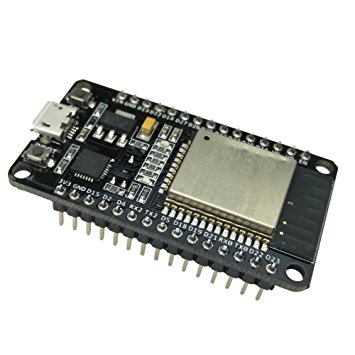 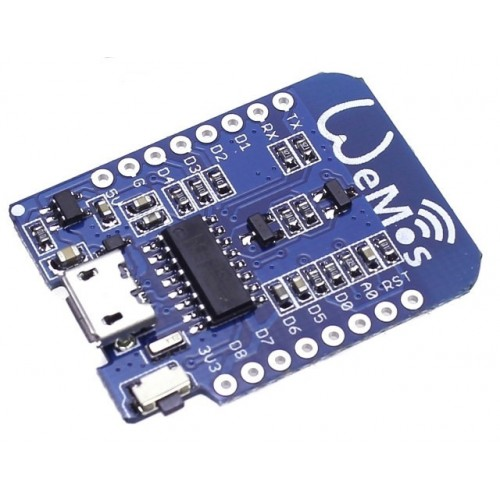 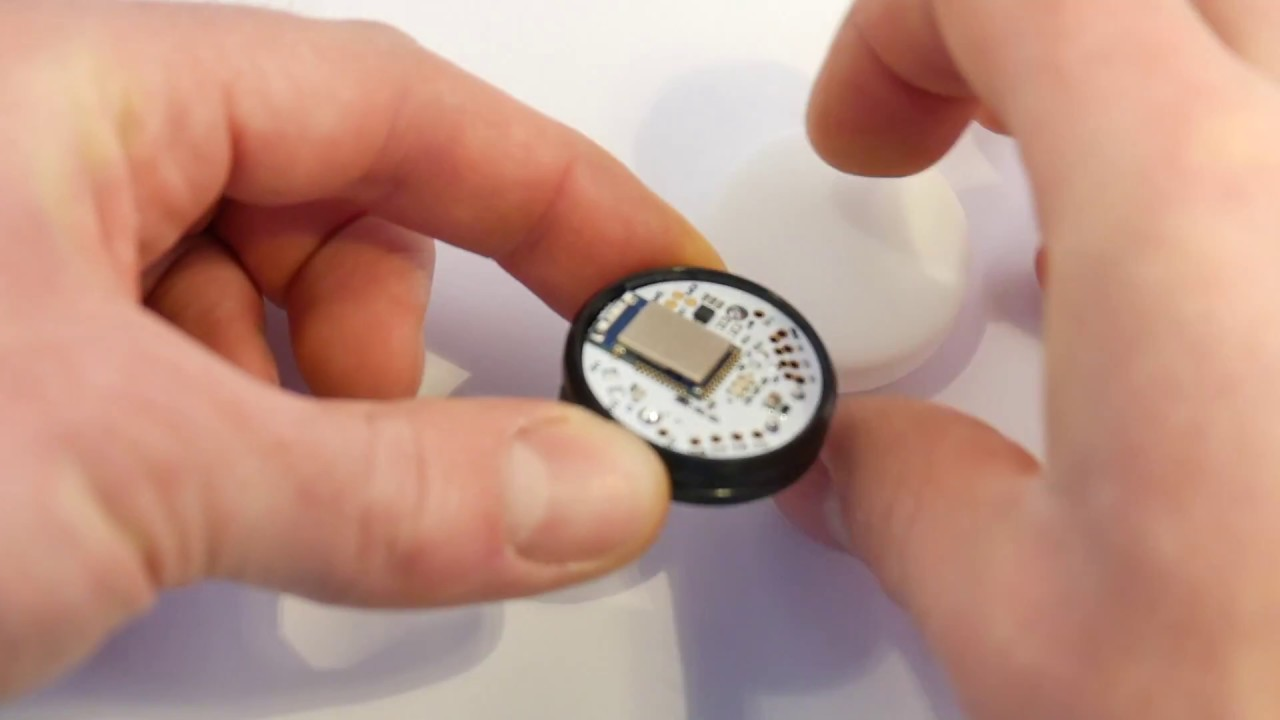 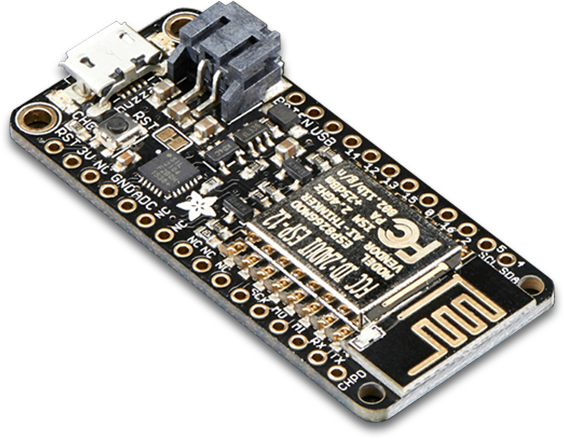 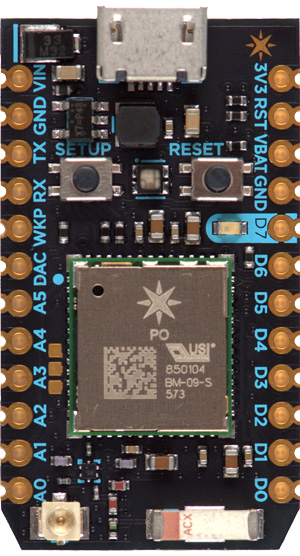 Particle Photon$20WiFiCloud Services
Feather(family)$25-$35WiFiBluetoothRadioSD card logger
ESP8266$3 (not a typo)WiFi
ESP32$5 (yup)WiFiBluetoothLiPo charger
Puck.js$40BluetoothNFC (i.e. RFID)JavascriptExtreme battery life
“Professional” Microcontrollers(comparatively recent and known among hobbyists)
Extremely low power consumption, high performance, and a plethora of special built-in hardware for measurements and communication (all for <$10)
Texas Instruments
Simple Link CC26XX with Bluetooth capabilities
Simple Link CC32XX with WiFi capabilities
Nordic Semiconductor
NRF52 with Bluetooth capabilities
Other families
Atmel’s AVR
Microchip’s PIC
Texas Instruments’ MSP430
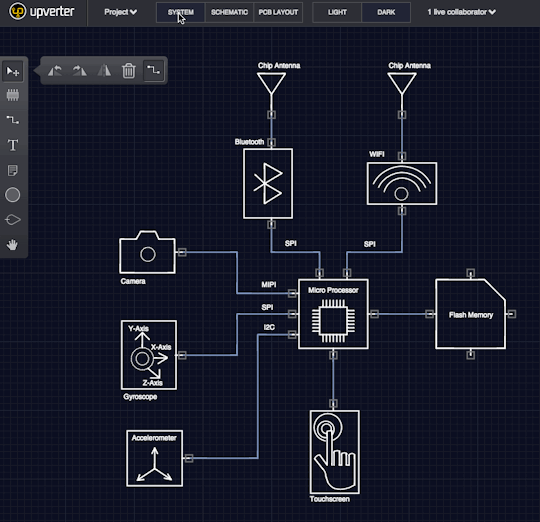 Design Software
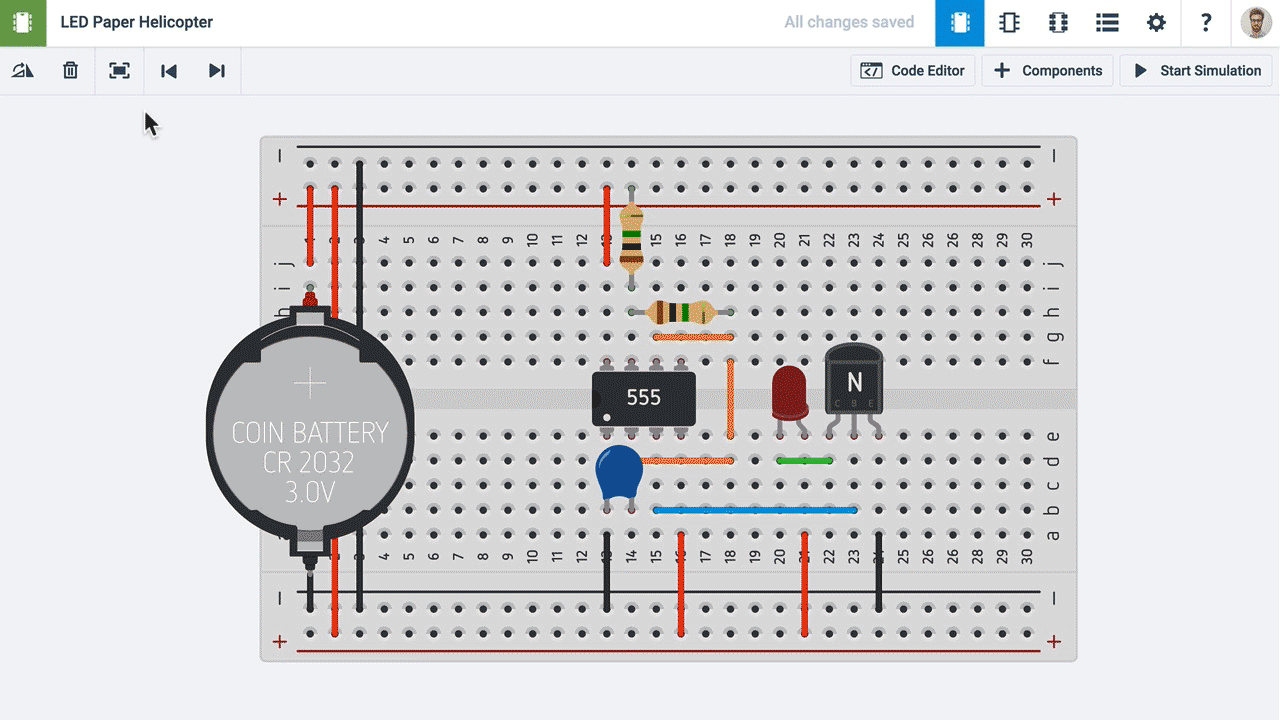 Autodesk Circuits
Upverter
Fabrication ExampleAutomated Bioreactor, Peccia Lab, Yale (Research)
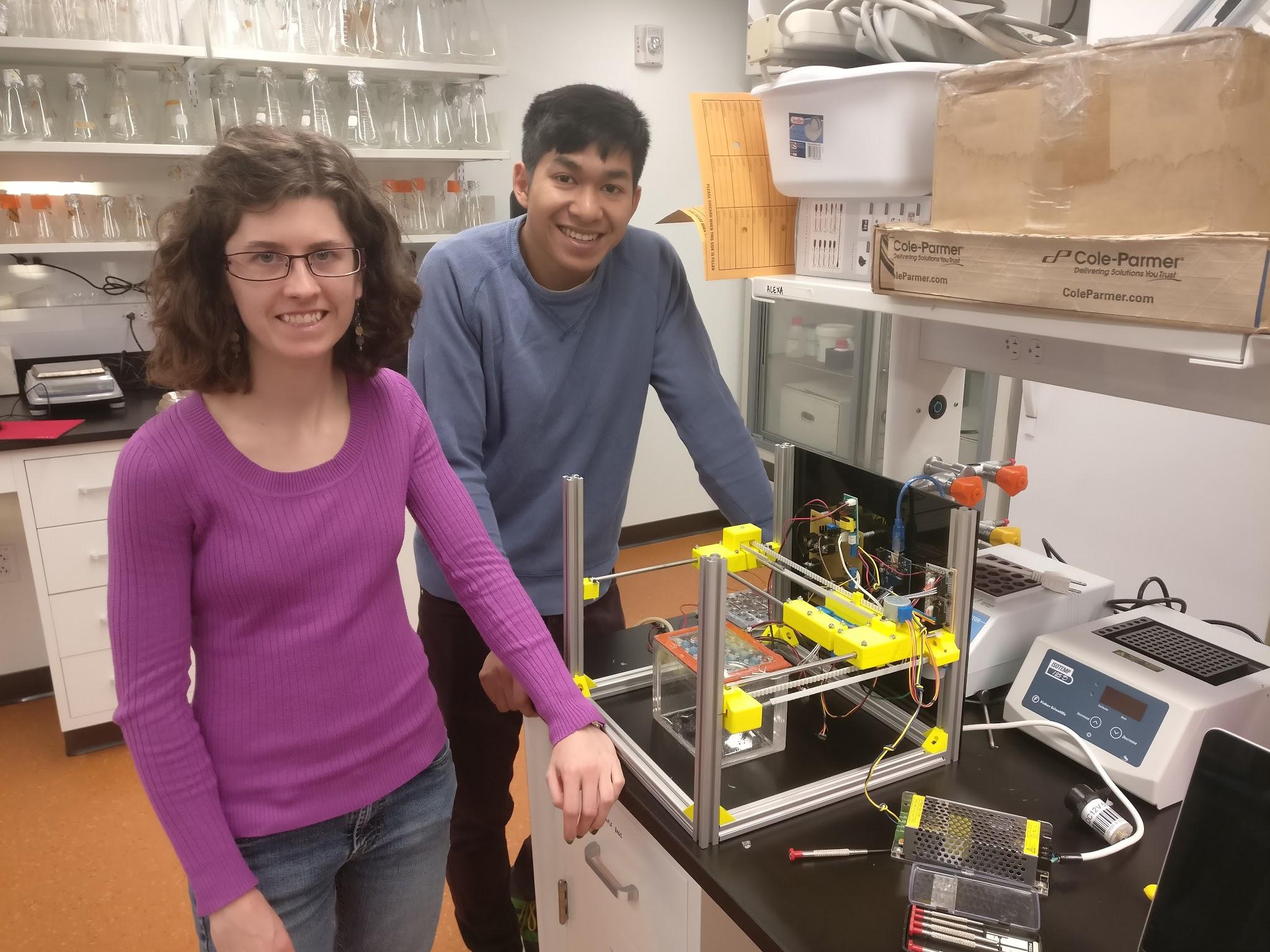 A straightforward Arduino program that measures/controls
Stepper motors
Temperature/Heat pumps
UV radiation lamps
Airflow
All done with 3D printing and simple circuits on hand-soldered proto boards.
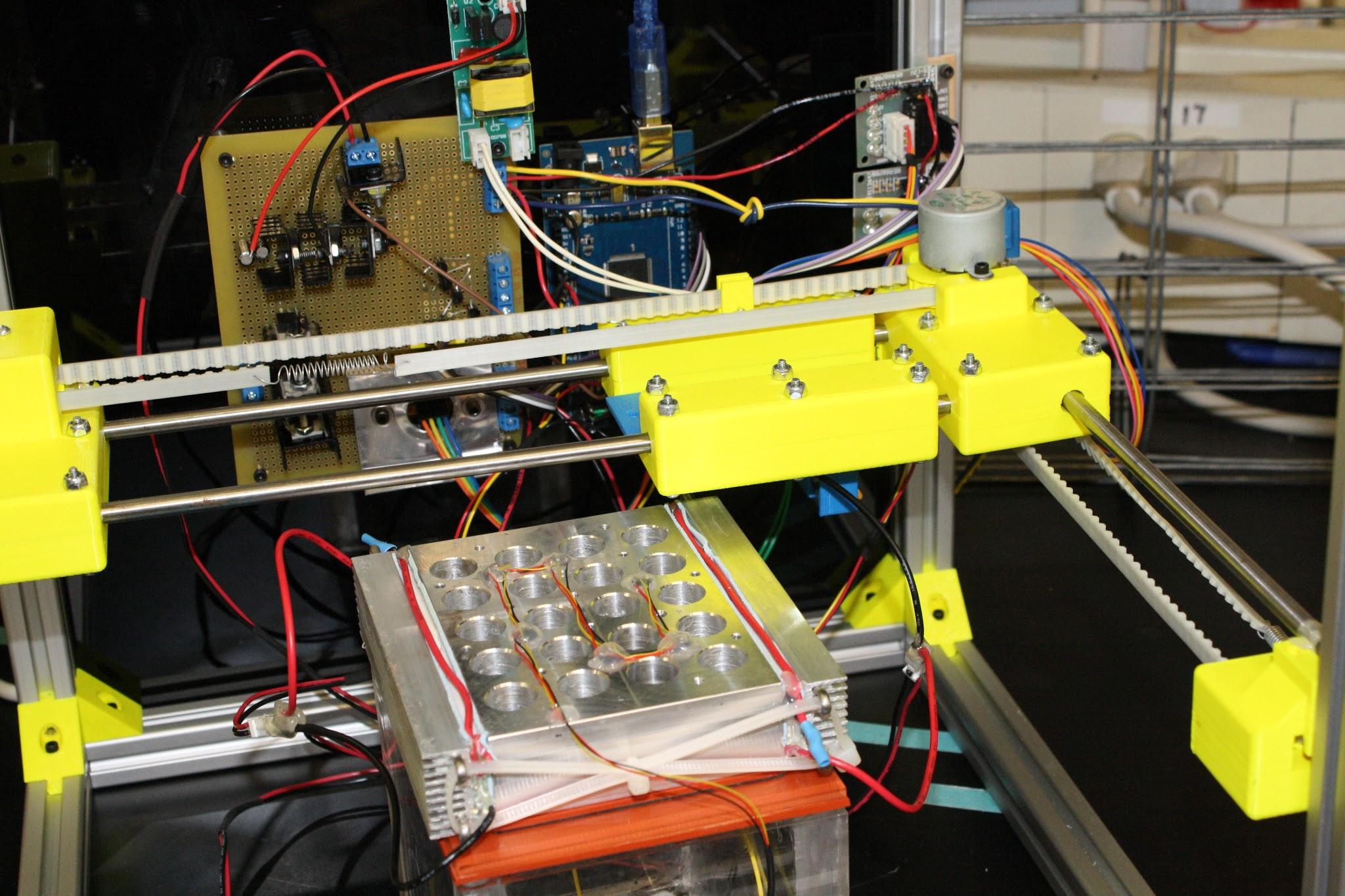 Fabrication Example
Color Mixing with LEDs, Yale Engineering Day (Outreach)
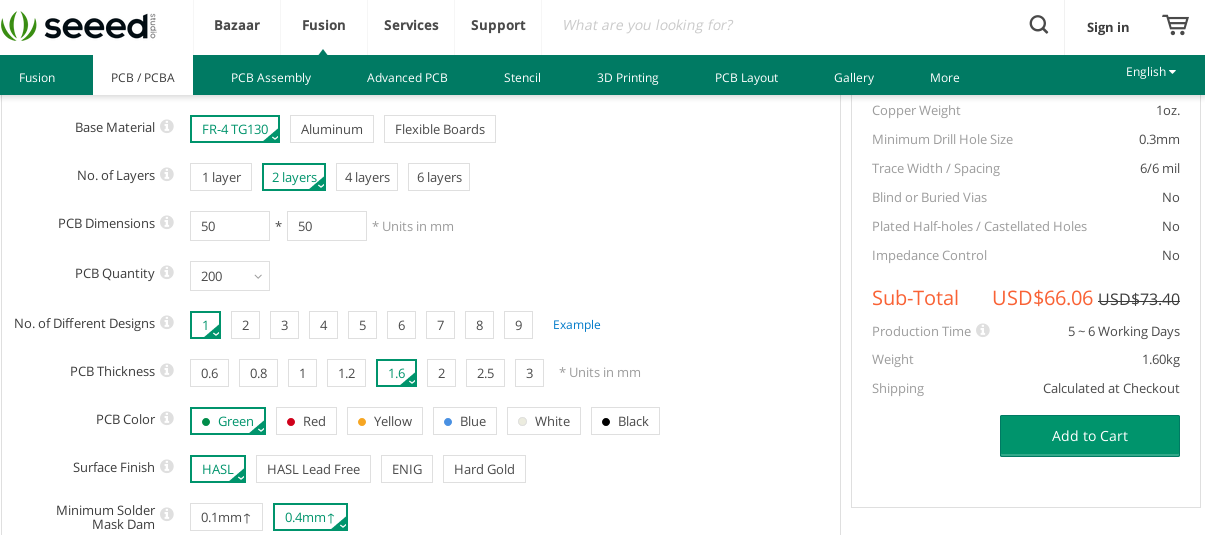 Order200 boards for $60
Design a printed circuit board
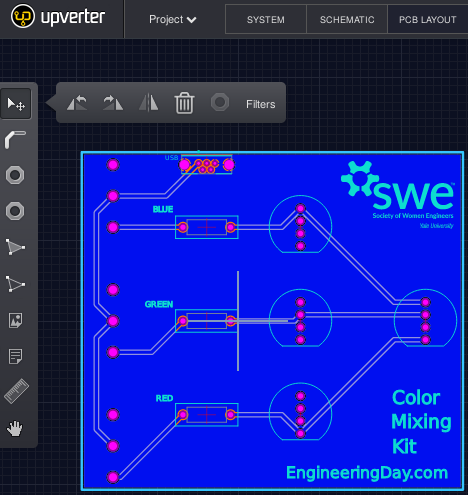 Make up an LED circuit
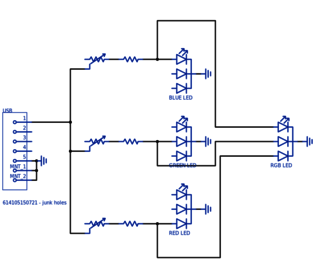 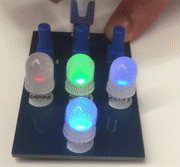 Have the kids learn soldering while making a color-mixing gadget
If You Can Think It,You Can Build It
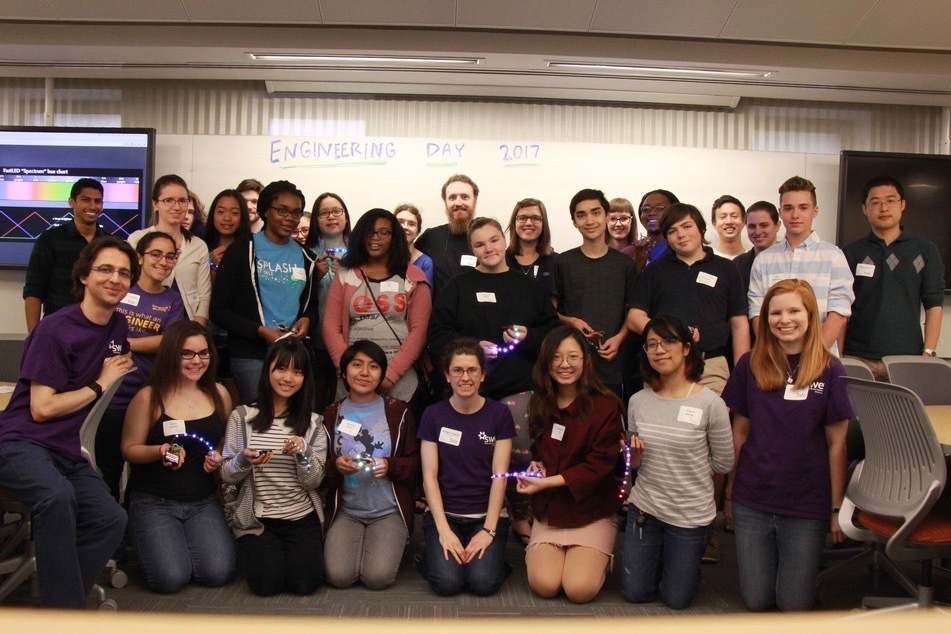 Be aware that great tools exist, use them!
Help us teach kids that these tools exist!
GSI The Chemical World is happeningon Apr. 14th
Engineering Days will be happeningover the next few months
Depending on interest, hands-on workshops on microcontrollers might be happening over the next few months
I brought a bunch of samples to play with after the talk
All of the example projects are available at engineeringday.com